Shielding applications from an untrusted cloud with Haven
Based on the paper ‘’ Shielding applications from an untrusted cloud with Haven’’ by Andrew Baumann, Marcus Peinado, and Galen Hunt, Microsoft Research.
Content
Introduction 
Motivation 
Current Approaches
Objective
System
Limitations and Performance
Future Work
Conclusion
Motivation
Todays clouds use a security model that aims only to protect the privileged code (of the cloud provider) from untrusted code. (user’s VM) What does this mean to the user? 
The user must trust: 
Provider’s Software
Provider’s Staff
Law Enforcement Bodies
Current Approaches
Hardware Security Modules 
Temper proof Hardware to protect secrets
Support a range of cryptographic functions 
Expensive 
Do not usually run general-purpose applications
Trusted hypervisors 
Protection of an application from malicious OS 
Cannot protect against a hypervisor controlled by malicious or comprimised cloud provider
Objective
Secure execution of unmodiﬁed legacy applications on a commodity OS and commodity hardware
‘’… level of trust equivalent to user operating their own hardware in a locked cage at a colocation facility’’ 
What does that mean? 
Limiting the cloud provider to offering raw resources 
Just like the colocation provider 
Can deny service but cannot observe or modify any user data
=> Shielded Execution
System
Security overview 
Background
Design 
Implementation
Security Overview
Shielded execution 
Isolated execution 
Protecting specific code from rest of the system 
However naive isolated programs are vulnerable 
Guarantees Confidentiality (like a ‘’Black Box’’) and Integrity 
Thread Model and Assumptions 
Assuming CPU itself is implemented correctly 
Adversary has full control beyond the physical package of CPU 
and entire software stack
Do not considering side-channel attacks
Background
Intel SGX 
Memory protection 
Attestation 
Enclave entry and exit 
Dynamic memory allocation 
DrawBridge 
Low-overhead Sandboxing 
Picoprocess and LibOS
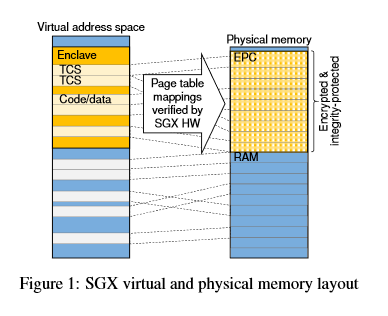 Design
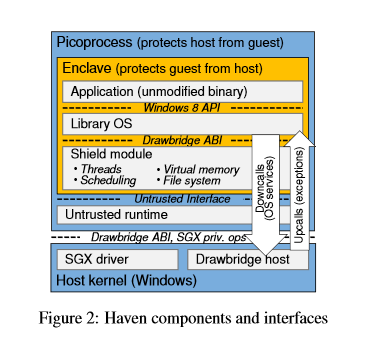 Challenges
Malicious host OS 
Iago Attacks  
Unmodified Binaries 
Architecture 
Enclave within Drawbridge picoprocess
Contains entire application and LibOS
Augmented with 2 layers 
Shield Module 
Untrusted runtime
Shield Module
Trusted Computing base 
Protecing LibOS and application from Iago attacks. 

Services 
Virtual memory
Storage 
Threads and synchronisation
Untrusted interface
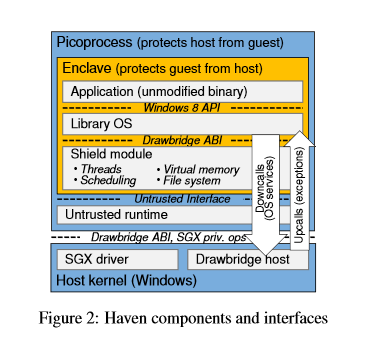 ‘’the guest controls policy for virtual resources, while the host manages policy only for physical resources.’’ 
Mutual distrust between Host/Guest 
Limits host to only physical resource allocations 
Untrusted runtime 
Bootstrap and glue code 
Untrusted both ways 
Creating enclave, loading shield, forwarding calls
Implementation
SGX support to host OS 	
by  writing a driver and changes on kernel 
Modifications on host kernel to enable efficient mapping 
Support for debugging an enclave using SGX debug mechanism
Minor modifications on LibOS
Deployment and attestation
Constructing a disk image and encrypting it 
Encrypted VHD and shield binary are sent to the cloud provider 
Cloud provider establishes a picoprocess and loads untrusted runtime 
After initialisation the shield generates a public/private key pair and uses it to establish a network connection with user
If everything is loaded correctly the user encrypts the VHD key using the public key and sends it back to shield
Limitations and performance
SGX Limitations
Performance evaluation
SGX limitations
Dynamic memory allocation 
Exception handling 
Not all exception causes are reported to the enclave 
Permitted instructions 
SGX dissalows in-enclave execution of instructions that are commonly encountered in LibOS and application boundaries effecting performance
Thread-local storage
Performance Evaluation
Comparing Haven’s performance to alternative host environments (which do not provide shielded execution)




Summary: Haven’s performance penalty vs. a VM is 31-54% 
Acceptable overheads, in return for not needing to trust the cloud
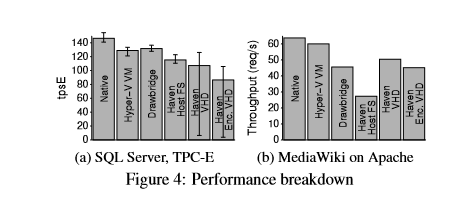 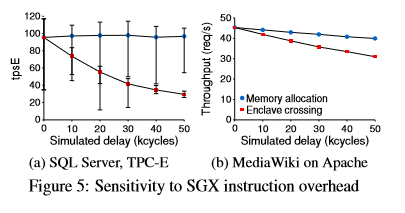 Future work
Storage rollback 
Cannot prevent the attack: ‘’the enclave is terminated, and its in-memory state is lost 
Plan to communicate only on ‘’critical’’ writes 
Untrusted time 
Malicious host may lie about time or signal timeouts 
Plan to ensure the clock always runs forward
And using cycle counter as an alternative clock  
Cloud management  
Haven prevents host’s ability to capture and recreate guest state 
Plan to implement checkpoints and resume by capturing state to an encrypted image
Conclusion
Cloud platforms offer many advantages but the provider must be trusted with full access to user data. 
Implementing a shielded execution eliminates this risk 
Bringing us closer to ‘’utility computing’’ for the cloud 
Utility provies resources 
But has no acess to user data
Thank you
Yanki Kurtcan